任意後見制度の手続き
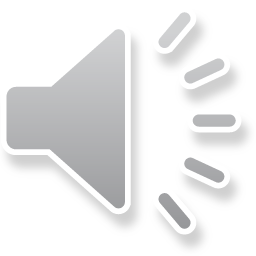 セミナー資料　栂村行政書士事務所　　相談は無料ですのでお気軽に：0898-35-1022　Mail:：m.tsugamura＠tsugaoffice.jp
１．どんな場合に任意後見制度を利用するのか

（1）元気なうちに自分の老後のことを決めておきたい。
　　　任意後見制度では、制度を利用するかどうか、任意後見人を
　　誰にするのか、どんなことを依頼するのか、は全て本人が決め
　　ることができます。
　　　そのため、判断能力低下後も、これまでの生活スタイルを維
　　持できるというメリットがあります。

（2）身寄りない方の施設入所等に備えたい。
　　　施設入所契約を締結する際、身元保証人が必要になります。
　　　身寄りがなく、身元保証人が立てられない場合は、身元保証
　　会社との契約、または任意後見人を定めることを前提とする施
　　設もあります。
　　　そのためにはご本人に判断能力があることが必要です。
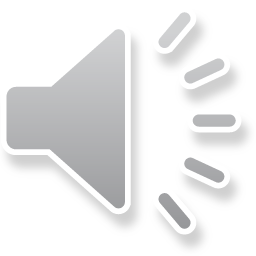 セミナー資料　栂村行政書士事務所　　相談は無料ですのでお気軽に：0898-35-1022　Mail:：m.tsugamura＠tsugaoffice.jp
２．任意後見制度の手続き（任意後見契約の関する法律）
本人の意向等を確認した後、公正証書による任意後見契約締結及び任意後見登記までの手続きは次のとおりです。
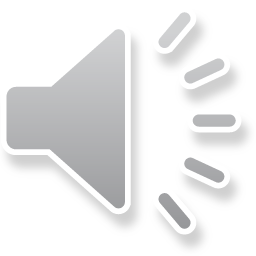 《本人の意向確認》
①　任意後見受任者(将来の任意後見人）を誰にするのか
②　任意後見契約の内容を決める（公正証書にしなければならない）
③　契約の種類は「即効型」「将来型」「移行型」のどれにするのか
《契約能力の確認》
①　本人が契約の内容を理解でき、契約をする意思があるかを確認
　　＊必要に応じて、契約時における医師の診断書を用意すること）
②　自分で署名（自筆）できるか
　　＊署名することが困難な場合には、あらかじめ公証人に伝えること
③　印鑑登録の有無を確認
　　＊任意後見契約（公正証書）の作成には、実印と印鑑証明が必要
セミナー資料　栂村行政書士事務所　　相談は無料ですのでお気軽に：0898-35-1022　Mail:：m.tsugamura＠tsugaoffice.jp
《契約書（案）作成》
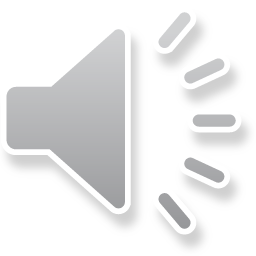 当事者（本人と任意後見受任者）が納得するまでじっくりと契約内容を話し合い、その後、文案を作成
《公証役場へ連絡》
①　公証役場へ任意後見契約の内容提示確認。
　＊本人が病院や施設に入所している等の理由で外出が困難な場合には、公証
　　人に出張してもらうことが可能（別途費用が必要）
②　公証役場へ提出する書類の確認・準備
　＊本人　　　　　：戸籍謄本・住民票・印鑑証明書
　　任意後見受任者：住民票・印鑑証明書
《公証役場で任意後見契約の締結及び公正証書作成と登記依頼》
①　必要書類と公証役場へ支払う費用を持参
　＊費用は事前に公証役場で確認できる
②　公証役場から法務局への登記依頼
セミナー資料　栂村行政書士事務所　　相談は無料ですのでお気軽に：0898-35-1022　Mail:：m.tsugamura＠tsugaoffice.jp
３．任意後見監督人の選任申立て手続き
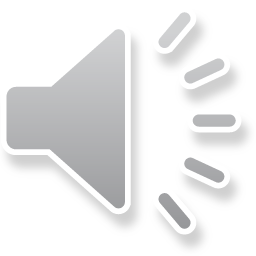 前項の任意後見契約が登記された後、精神上の障害により本人　
　の判断能力が不十分な状況になった場合、本人、配偶者、四親等
　内の親族又は任意後見受任者等は家庭裁判所に対し、任意後見監
　督人の選任申立てを行います。

　　家庭裁判所は、本人の判断能力が不十分な状況にあると認める　　
　ときは、任意後見契約の効力を発生させることとなります。

　　なお、任意後見受任者又は任意後見人の配偶者及び兄弟姉妹は、
　任意後見監督人になることができない。
セミナー資料　栂村行政書士事務所　　相談は無料ですのでお気軽に：0898-35-1022　Mail:：m.tsugamura＠tsugaoffice.jp
４．任意後見契約から契約の効力発生及び任意後見人の業務開始
任意後見制度全体の手続きの流れは以下のとおりです。
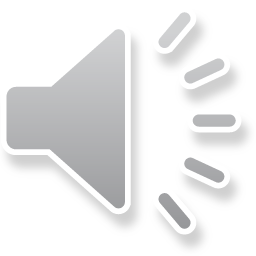 任意後見の手続きの流れ
３
６
７
５
1
２
４
本人の判断の能力の低下・喪失
任意後見契約の締結及び公正証書の作成
任意後見人にしてもらいことを相談して決める
公証人から法務局への登記依頼
任意後見監督人選任の申立て
将来自分を支援してくれる信頼のおける人（任意後見人）を決める
任意後見監督人の選任
任意後見契約の業務開始
セミナー資料　栂村行政書士事務所
５．任意後見契約の種類
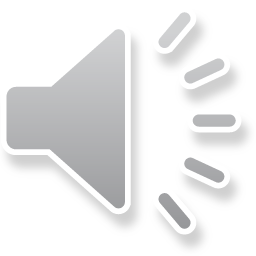 本人の生活状態や、健康状態によって次の３つの利用形態があります。ご本人のお考えによって選択してもらうこととなります。（1）「即効型」任意後見契約とは　　　契約締結後（本人が契約締結時点で意思能力を有すること、
　　差し迫っていること等）直ちに家庭裁判所に任意後見監督人　　の申立てを行う形態です。　　　早急に任意後見制度を開始するための契約手続きです。（2）「将来型」任意後見契約とは　　　将来判断能力が低下したときに任意後見を開始するものです。
　　「将来型」の場合、任意後見契約締結から任意後見の開始まで　
　　相当な期間が経過する場合が多いことから、別途「見守り契約
　　」を結び、任意後見の発効まで継続的に支援する仕組みを作る
　　ことも検討が必要です。
セミナー資料　栂村行政書士事務所
（3）「移行型」任意後見契約とは
　　　契約にあたって通常の委任契約を任意後見契約と同時に
　　締結し、当初は委任契約に基づき、見守り事務や財産管理　　　
　　事務を行い、本人の判断能力低下後は任意後見契約に移行
　　し、後見事務を行うという形態のものです。
　　　通常の委任契約としては、移行型任意後見契約と同時に
　　「見守り契約」「財産管理委任契約」を締結したり、さら
　　には「死後事務委任契約」を締結することができます。
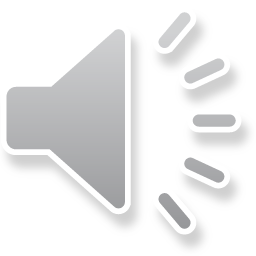 セミナー資料　栂村行政書士事務所　　相談は無料ですのでお気軽に：0898-35-1022　Mail:：m.tsugamura＠tsugaoffice.jp
６．任意後見契約の公正証書作成費用
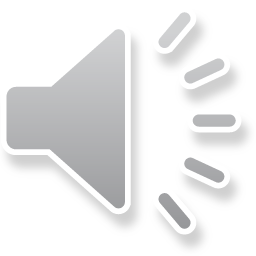 任意後見契約のみ１件について以下のような費用がかかります。
　　□　公正証書作成の基本手数料　　１１，０００円
　　□　登記嘱託手数料　　　　　　　　１，４００円
　　□　法務局に納付する印紙代　　　　２，６００円
　　□　正本・謄本の証書代
　　　（１枚２５０円、証書はかなりの枚数になります。）
　　□　登記嘱託書郵送用の郵便代金が必要になります。
　　　なお、同時に「見守り契約」「財産管理人契約」さらには
　　「死後事務委任契約」を締結した場合には、それぞれの契約
　　ごとに各１１，０００円と証書代が加算されることになりま
　　す。

　＊その他医師の診断書、鑑定費用や専門家への契約作成業務を
　　依頼する場合の報酬費及び住民票・戸籍謄本・印鑑証明等の
　　実費などは別途必要となります。
セミナー資料　栂村行政書士事務所　　相談は無料ですのでお気軽に：0898-35-1022　Mail:：m.tsugamura＠tsugaoffice.jp